Asia Pacific
Country of the Year Award 2018
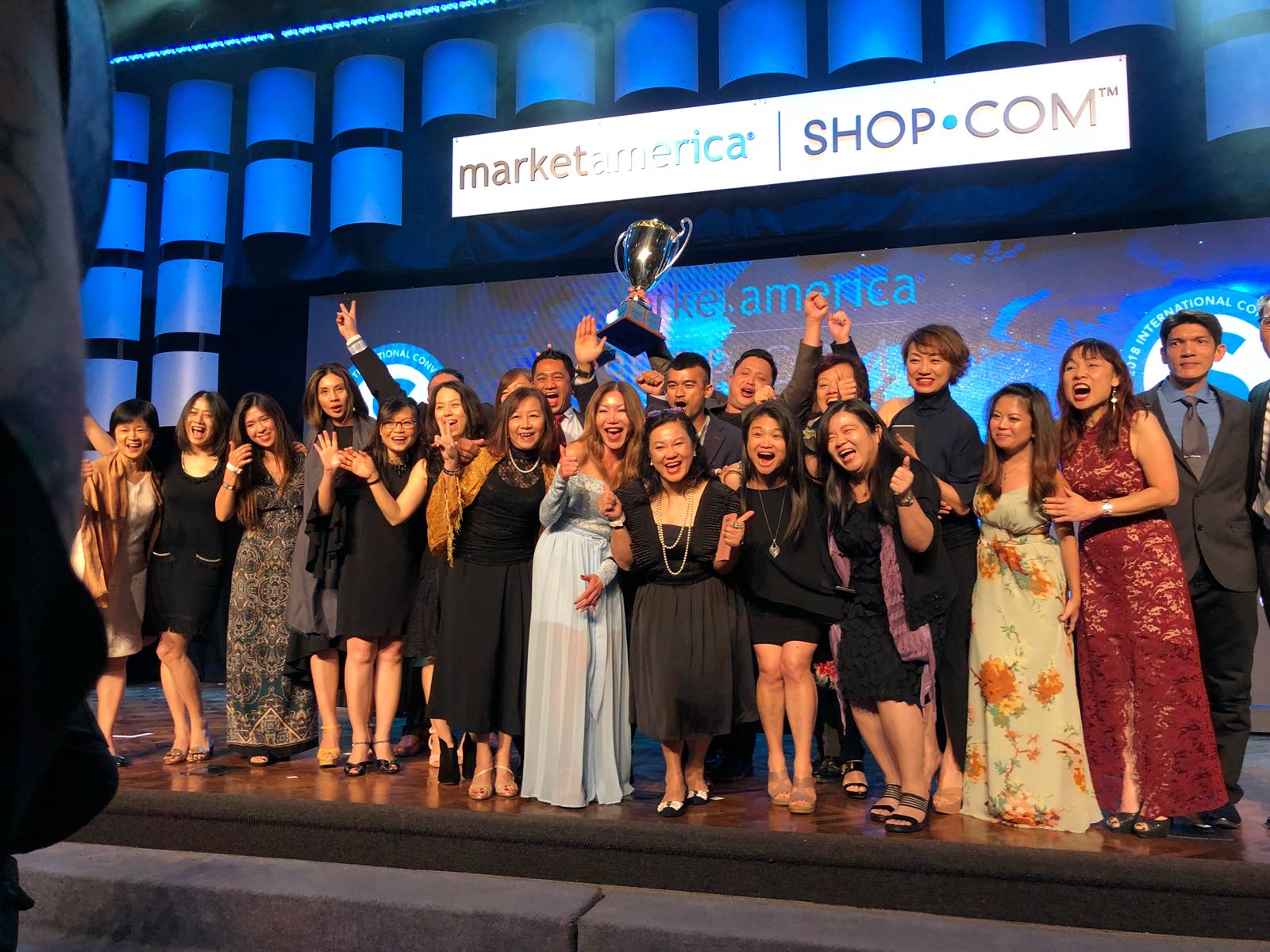 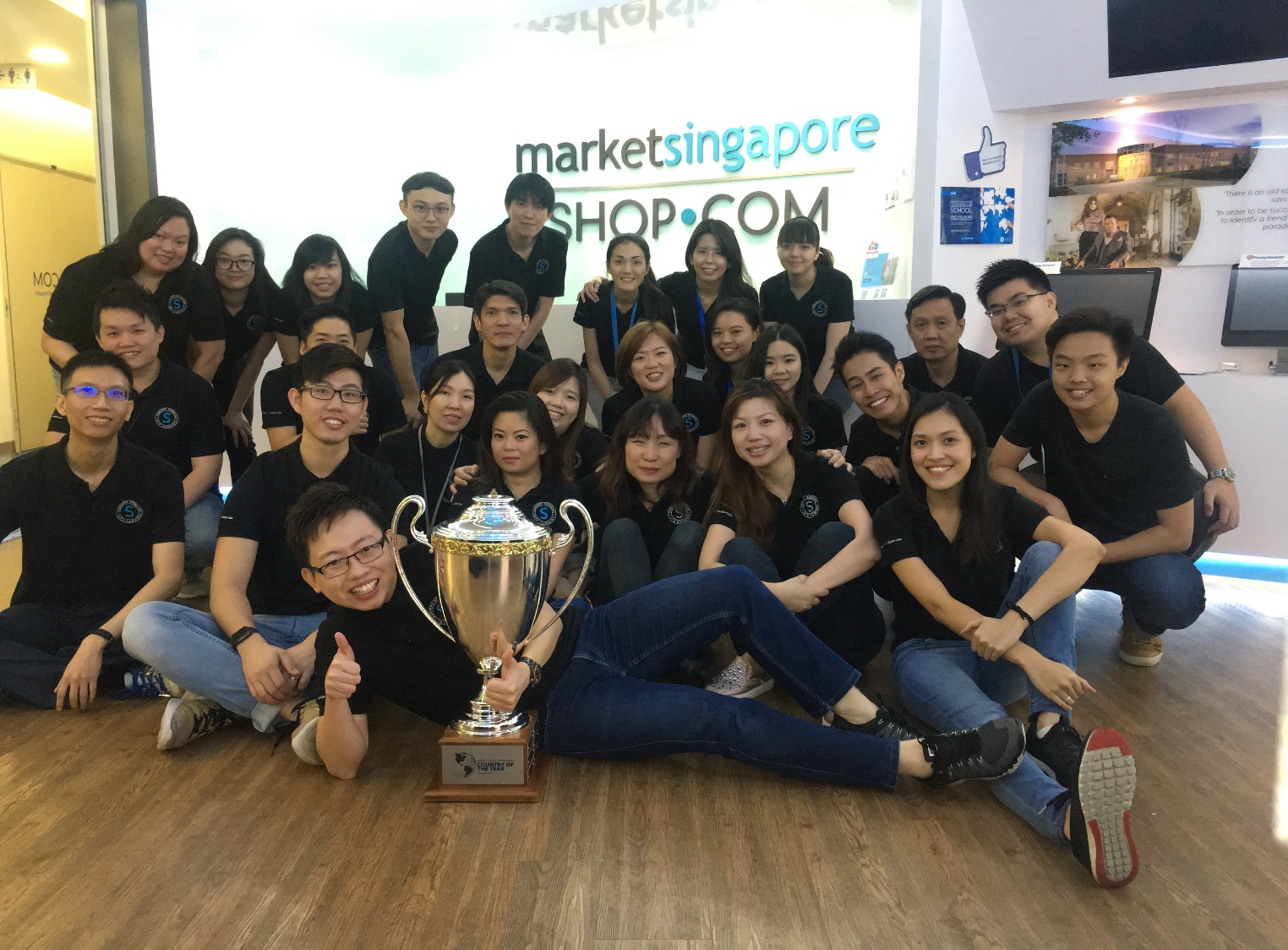 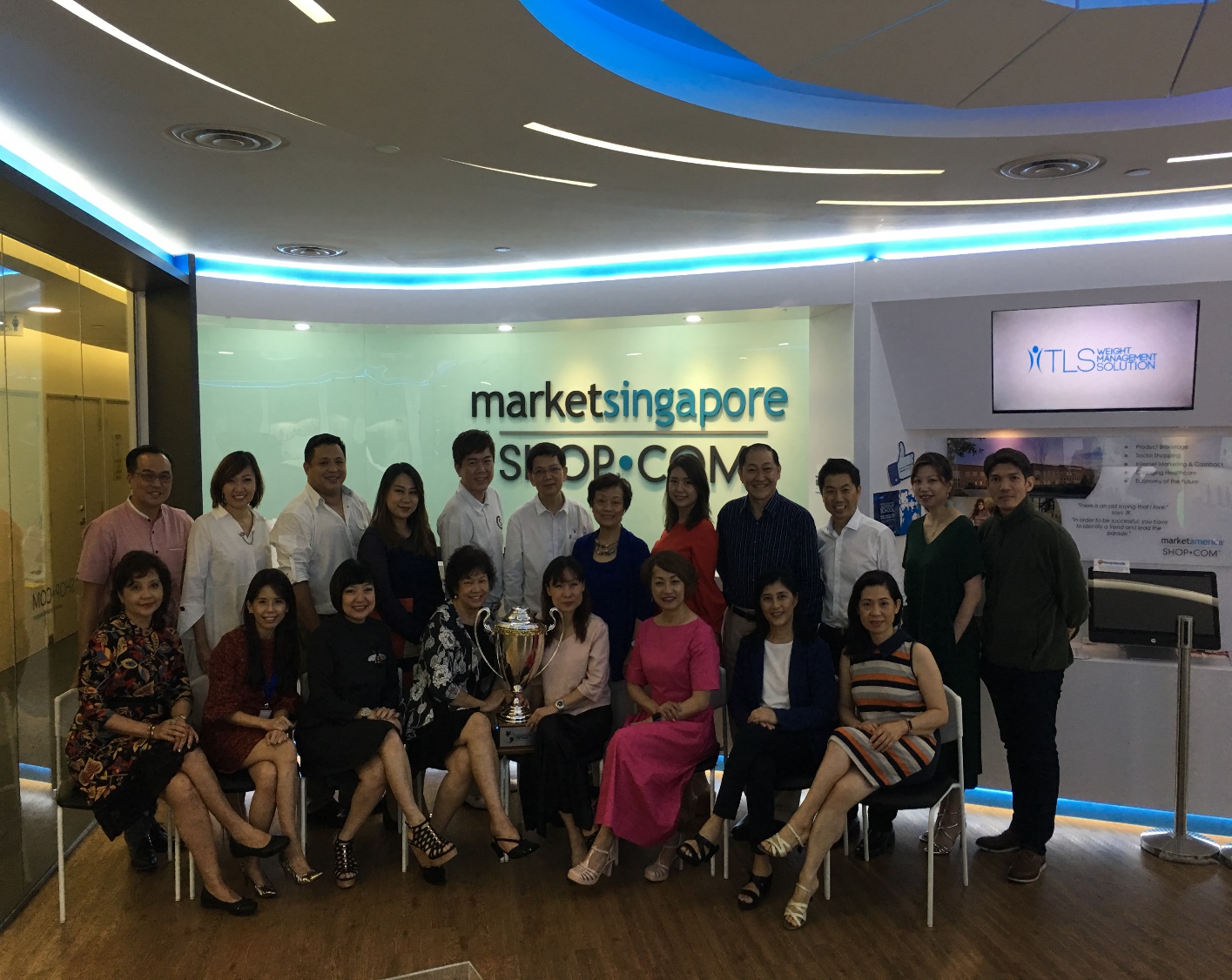 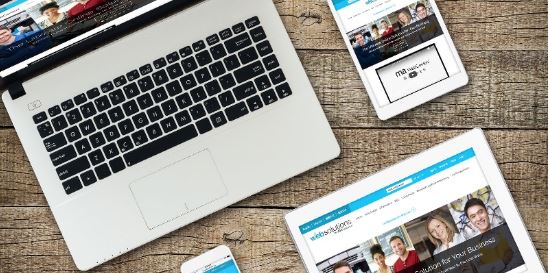 Malaysia
2017
Singapore
2014
1 Account 
5 Markets
Hong Kong
2007
Taiwan
2005
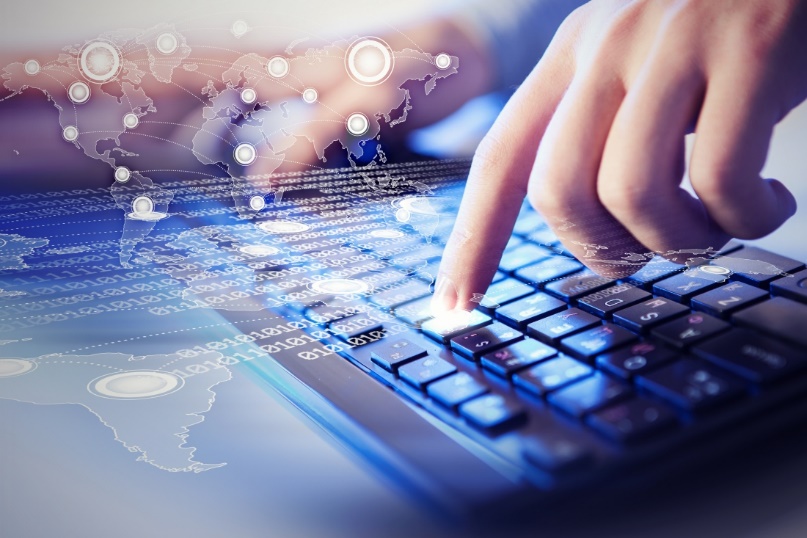 Australia
2003
Develop your 
Retail Business
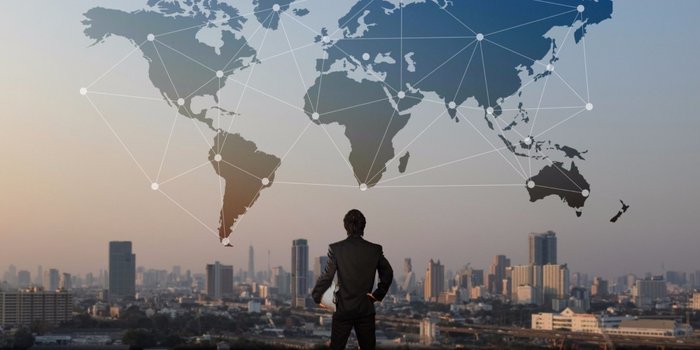 Start your business with Base 10 Seven Strong
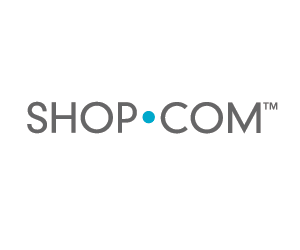 Retail products in each market via SHOP.COM
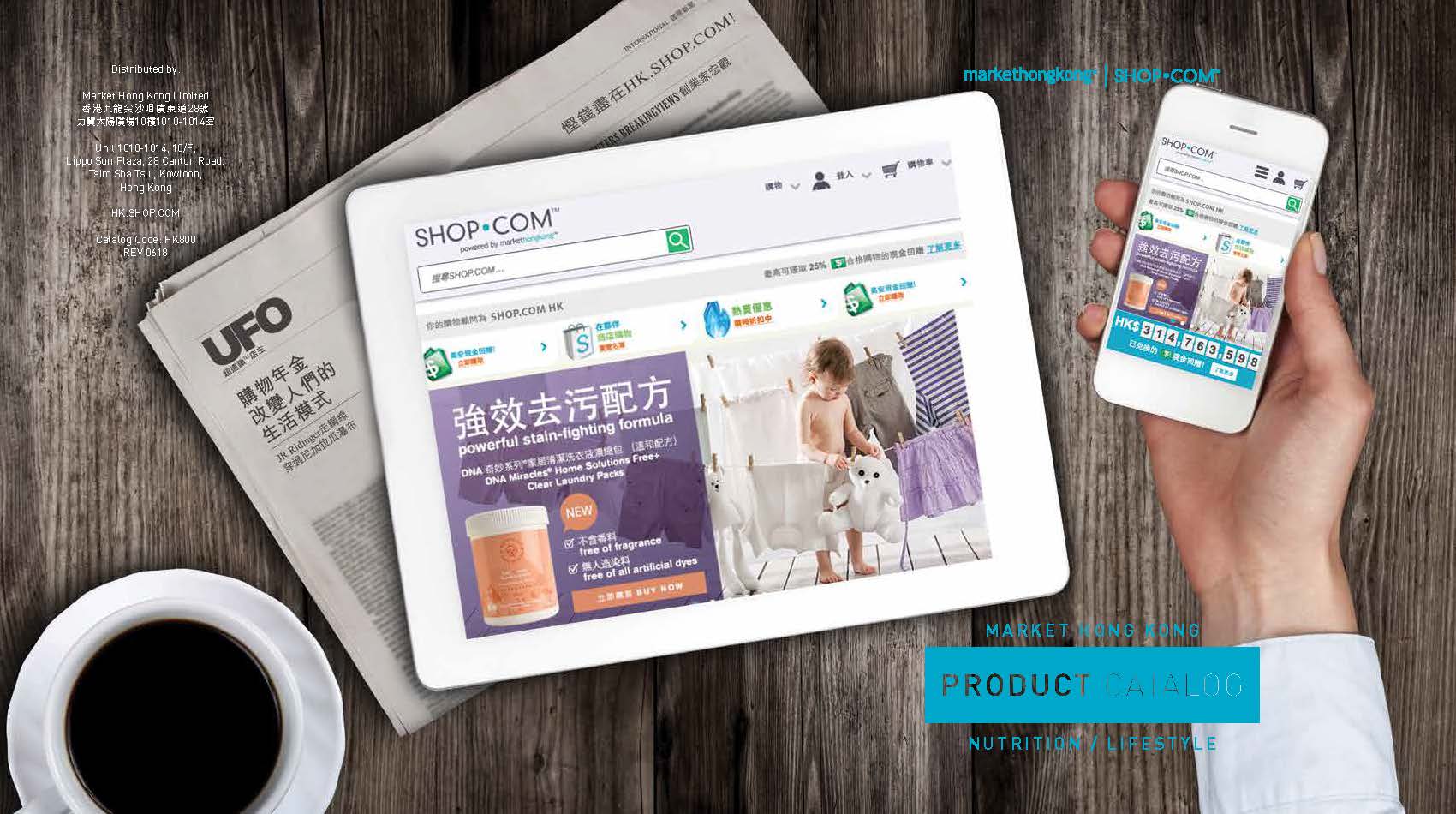 Receive retail profit into your home-country account
Earn & Use      cashback &  
 in each market
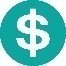 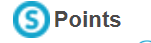 Build your Organisation
2009 Advisory Council
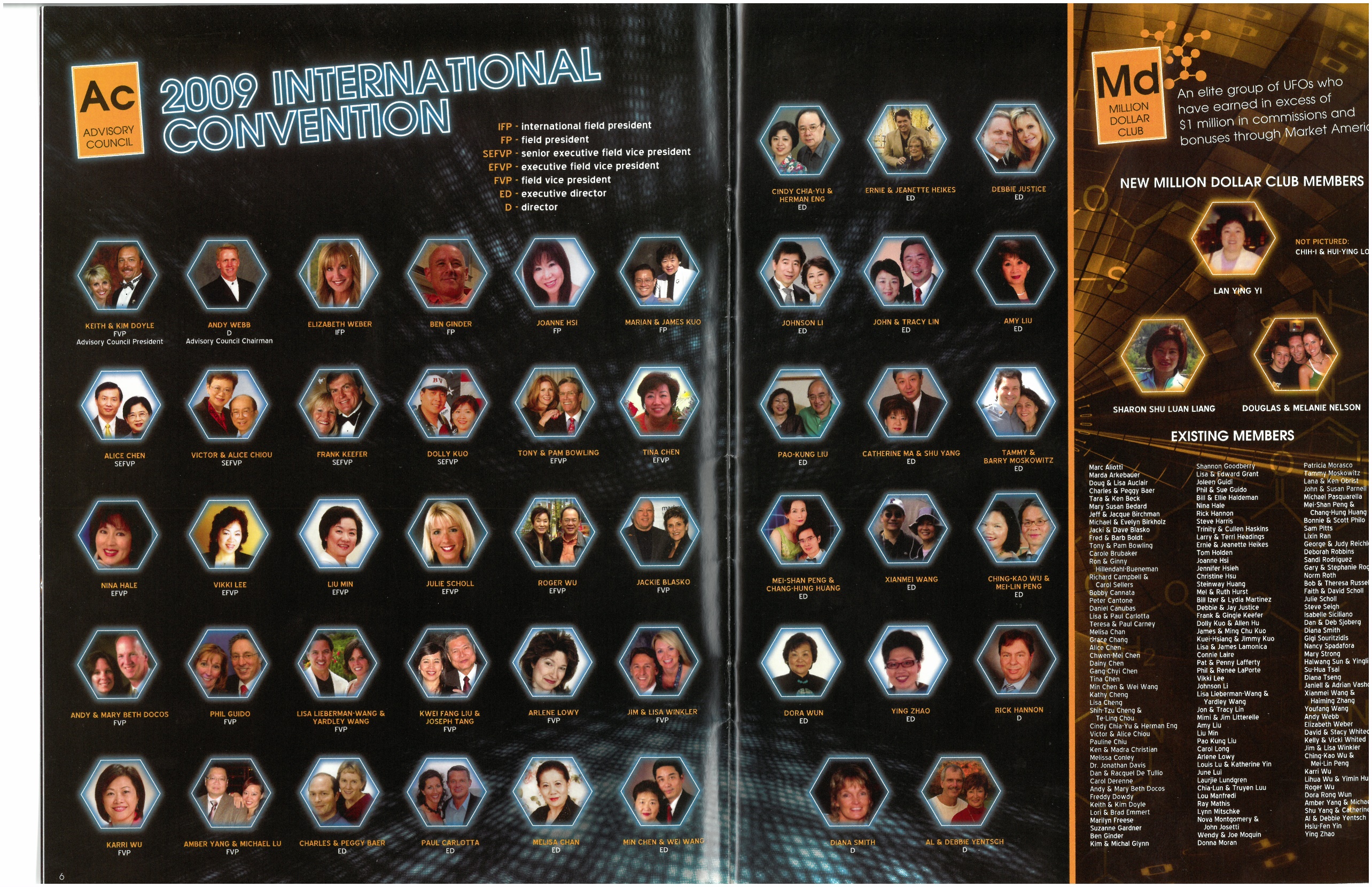 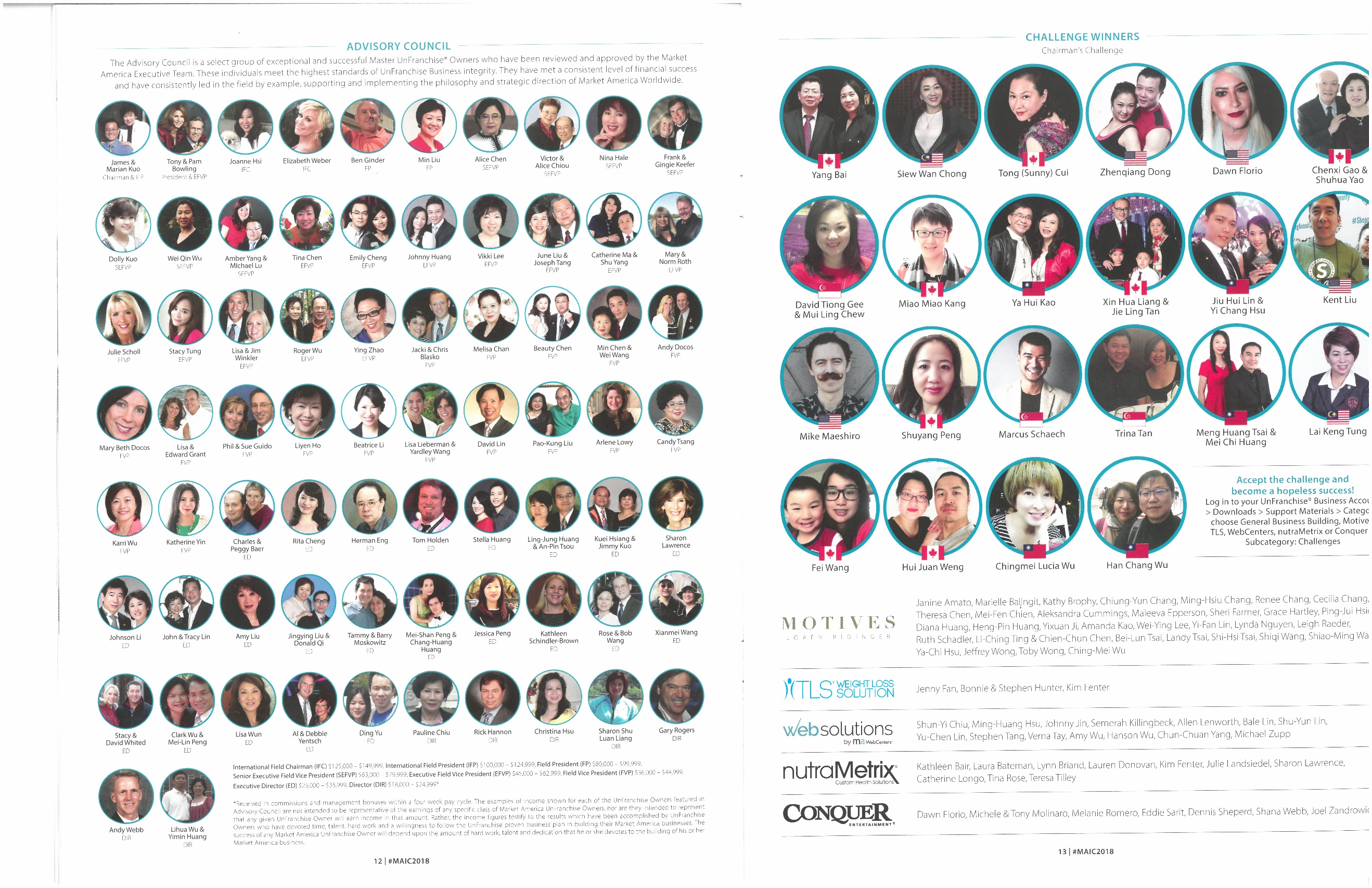 2018 Advisory Council
Leverage with 
GMTSS
UnFranchise® Business Presentation 
New UnFranchise ® Owner Training 
Basic 5 Training 
Executive Coordinator Certified Training
Local Seminar
Product Symposium
Annual Convention
Leadership School
Product Training
Motives / TLS / WebCenter
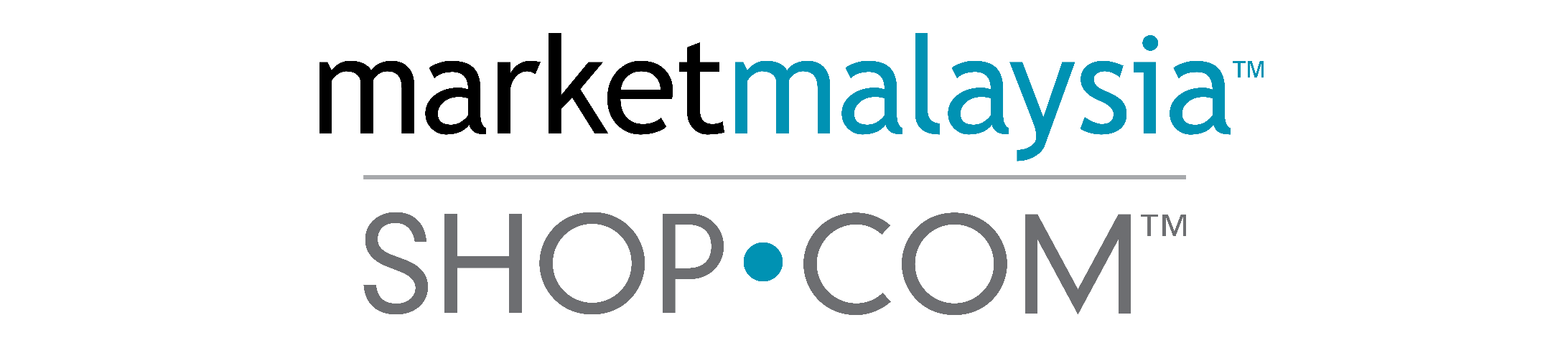 Malaysia Leadership Council (MLC) established
First monthly meeting Aug 2018
Strengthen communication between corporate and field leaders
Media Coverage with Smartinvestor Magazine
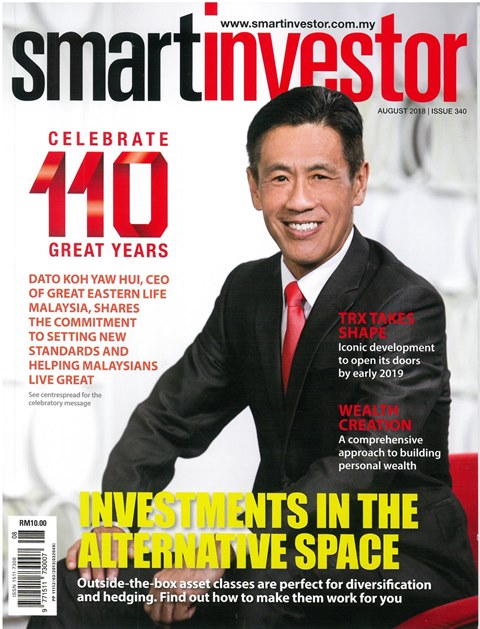 Brand Building
Preview a different business concept
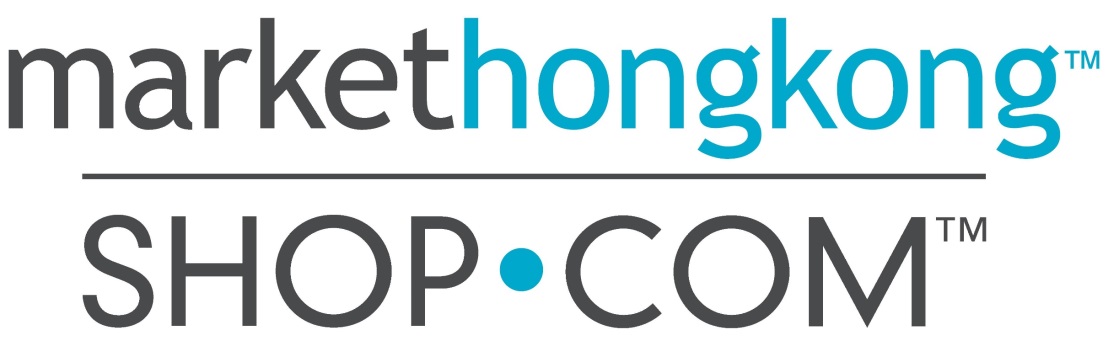 First ever SHOP DAY with Partner Store
Help build your Shopping Annuity
Shopping Night exclusively for MHK members
Onsite new Preferred Customers registered
First time in MA history
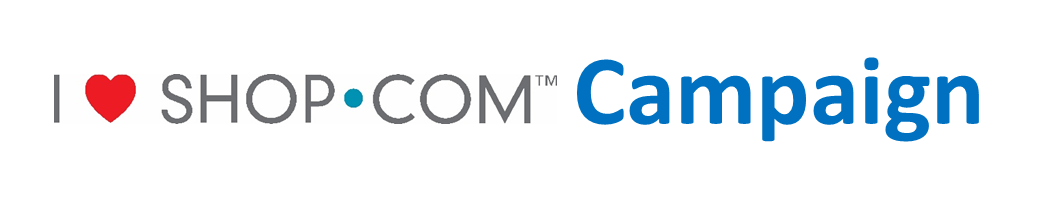 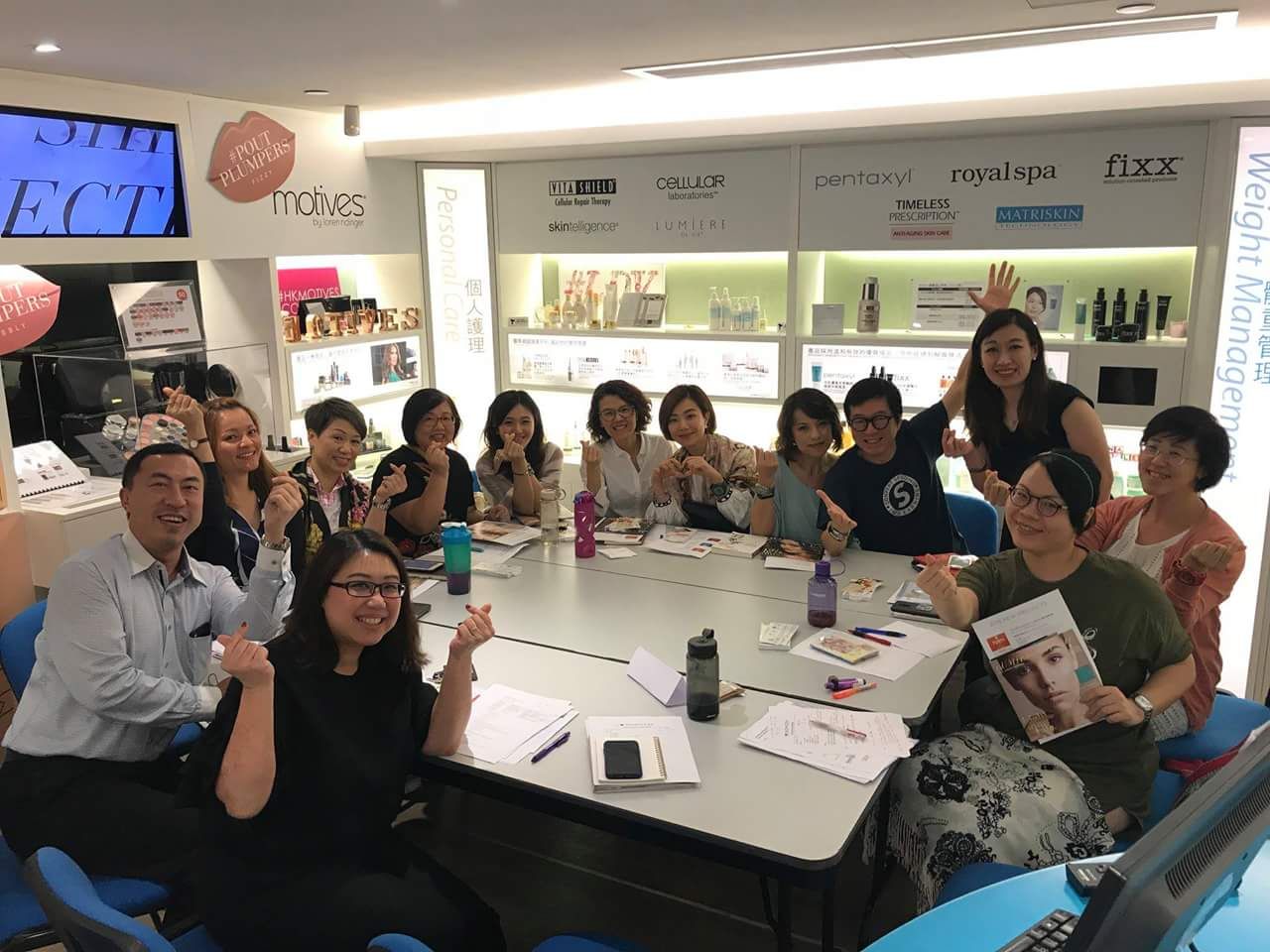 Mission
To help more people get to know this one stop shopping platform that covers everything and give cashback with great deal.
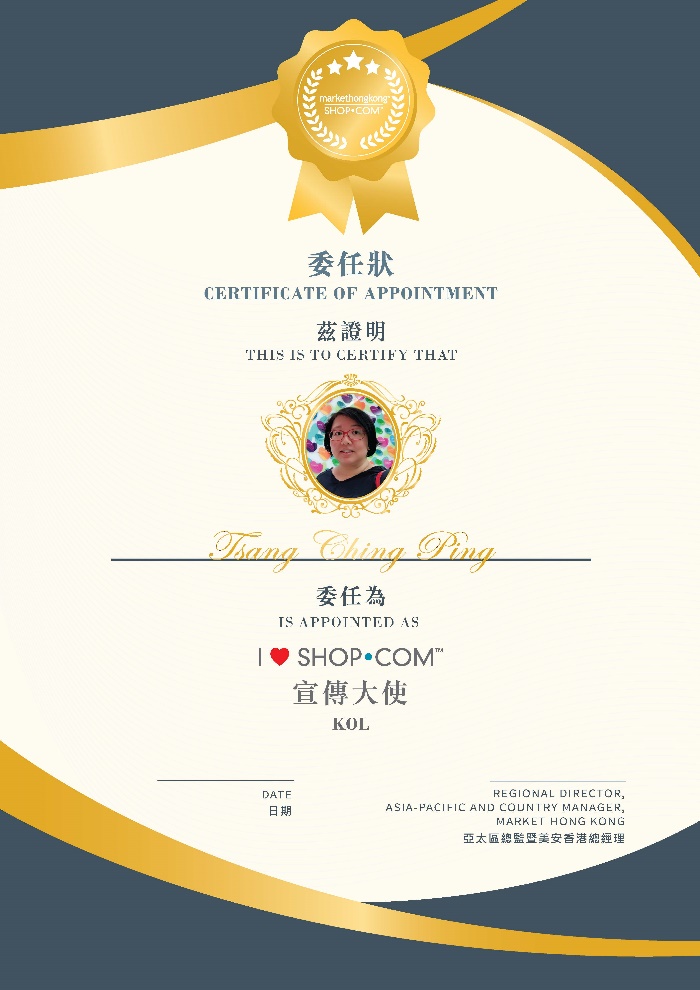 KOL
Action
Selected from UFOs who love to shop on HK.SHOP.COM with proven track record.
Through Social Media to share and promote their shopping experience on SHOP.COM.
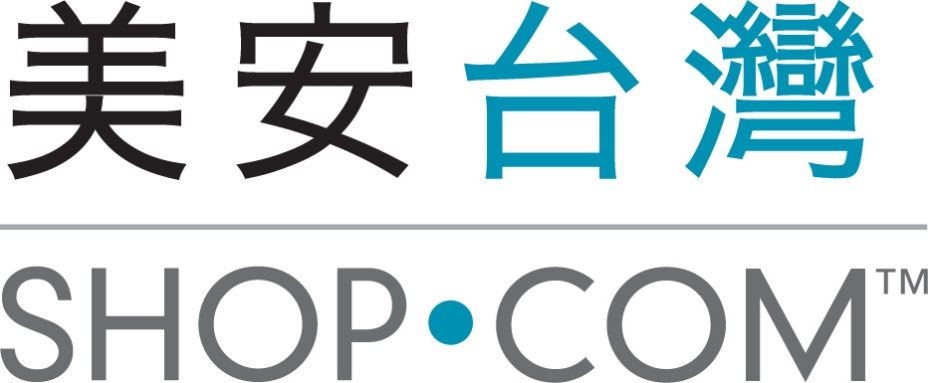 New Taipei Training Center
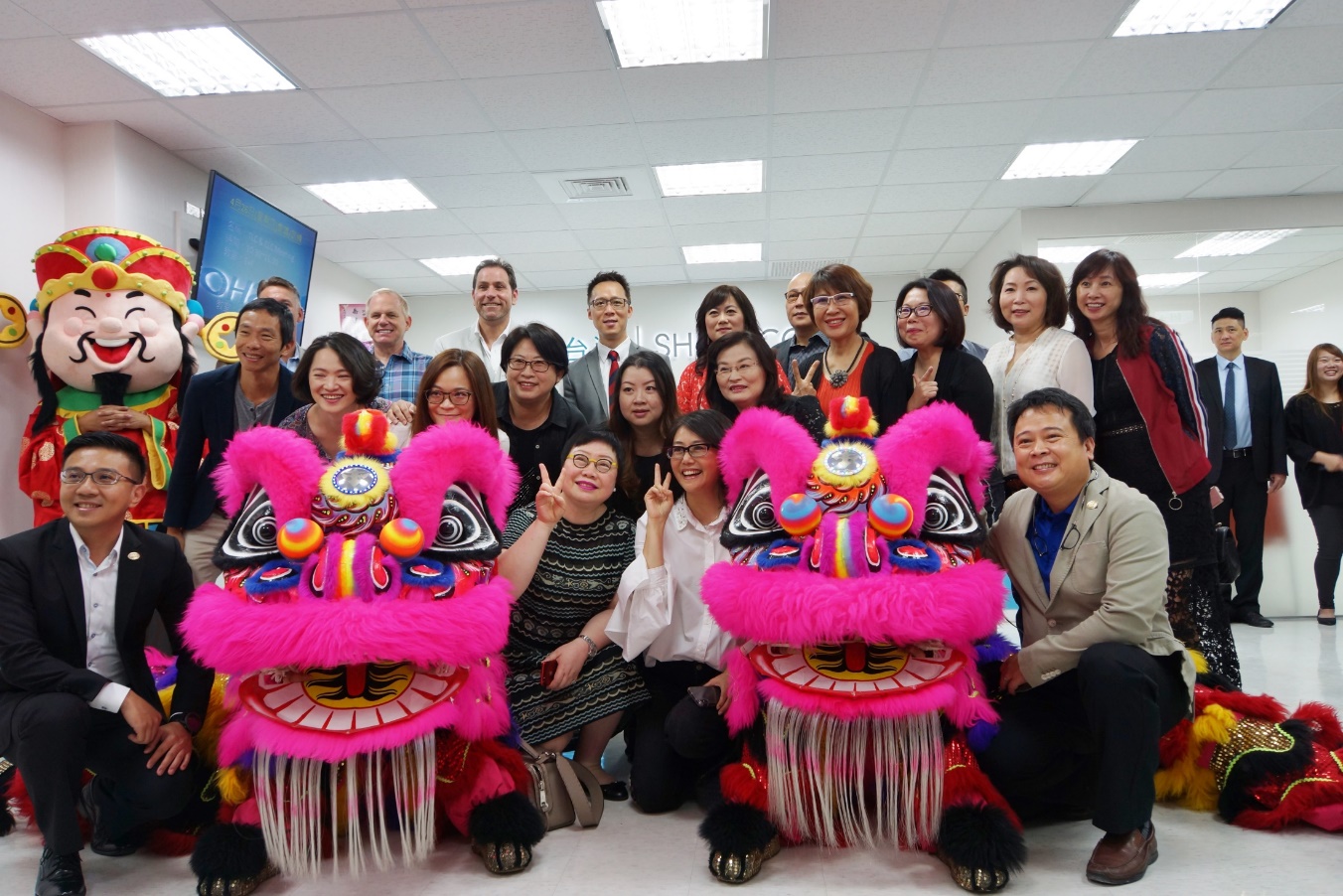 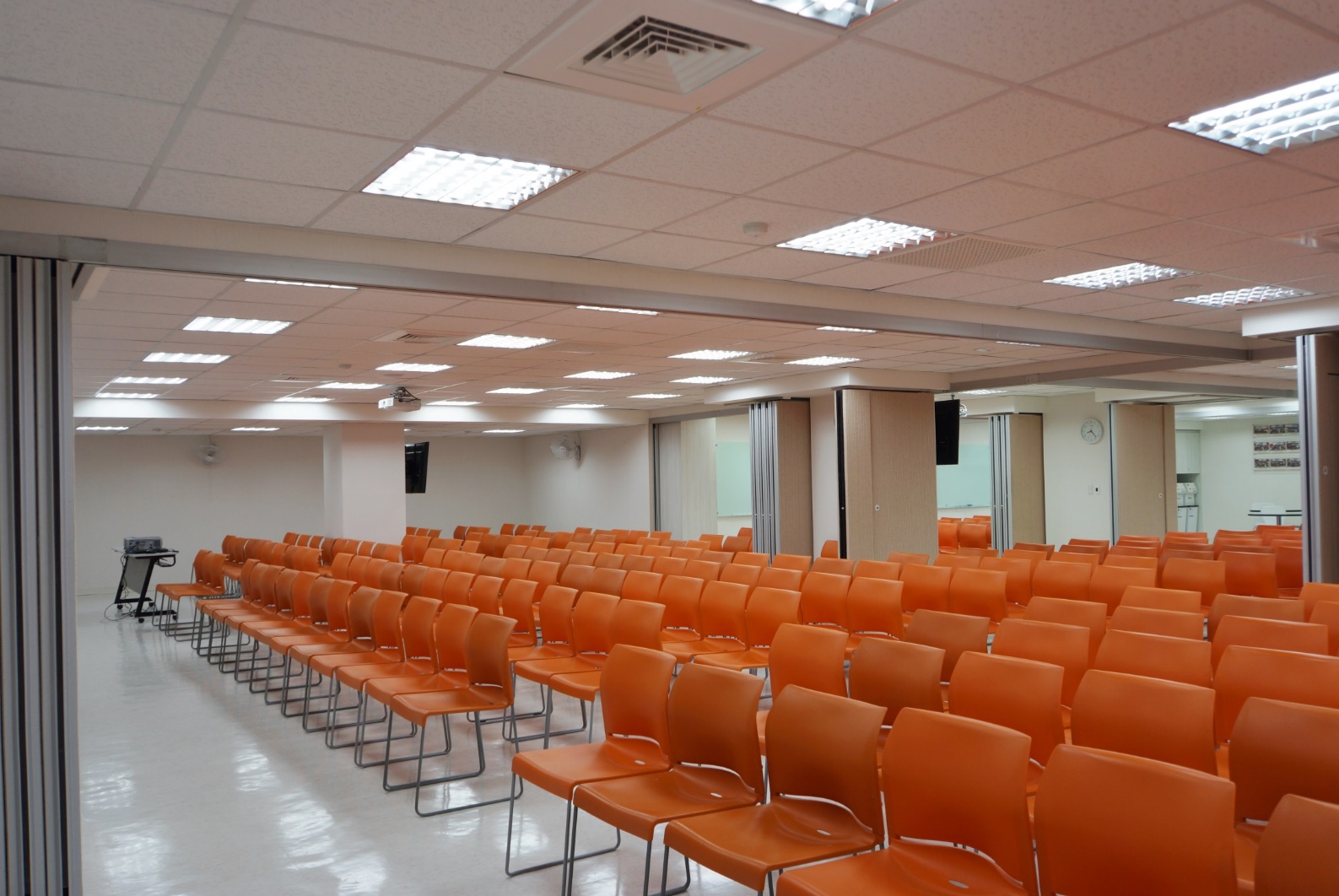 Better support all UFOs
New Showcase
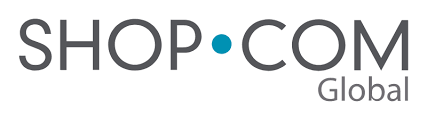 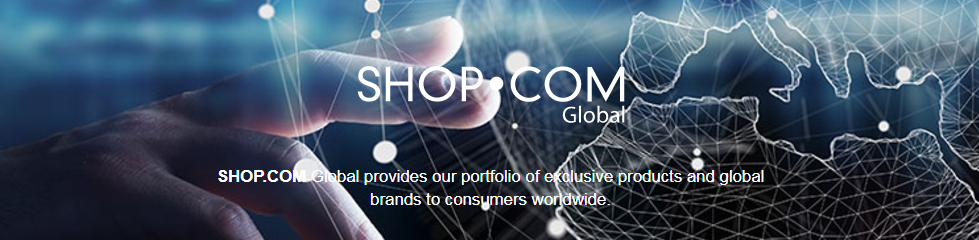 Strengthened delivery process through Hong Kong hub
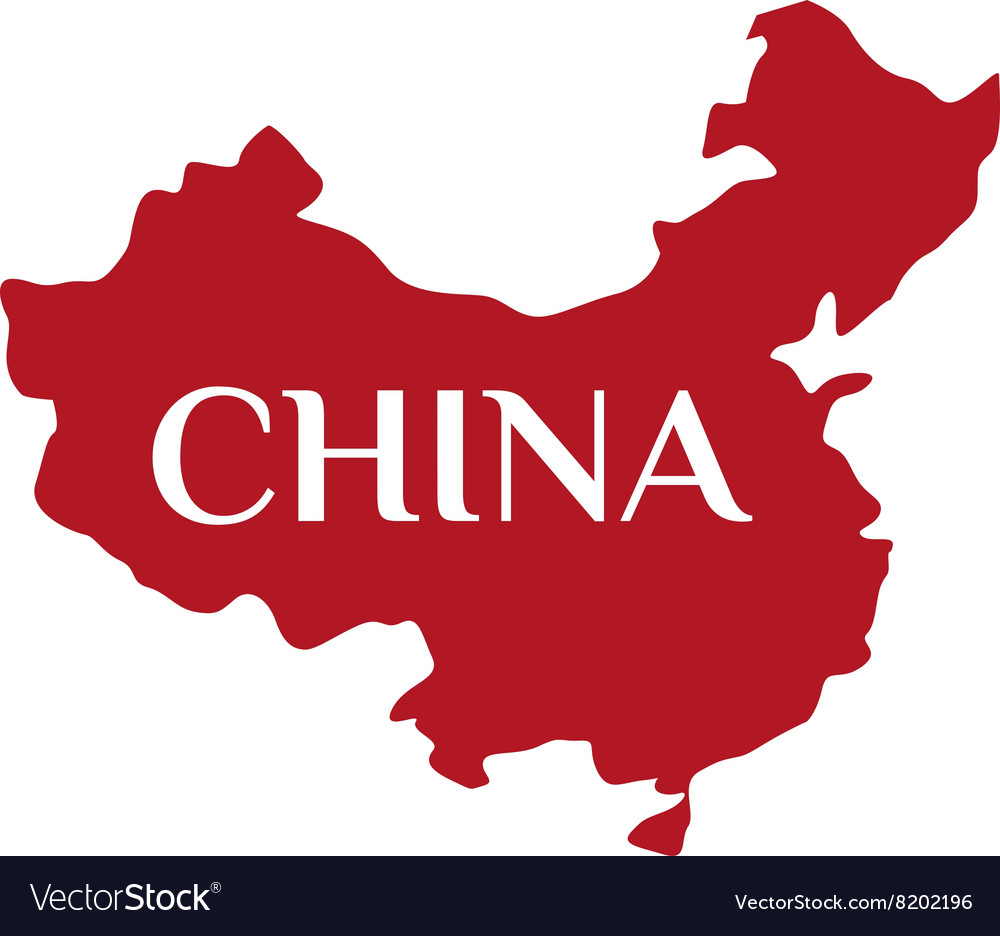 02
Increased threshold to RMB3,000
Building your Shopping Annuity
01
04
3X Increase in Sales
03
Last 12 Months
SHOP.COM 
11.11 Appreciation Promotion
Offering 11% discount 
for purchase RMB 1,000 or over
9 – 11 Nov
*Regular ordering rules apply, including order and quantity thresholds.
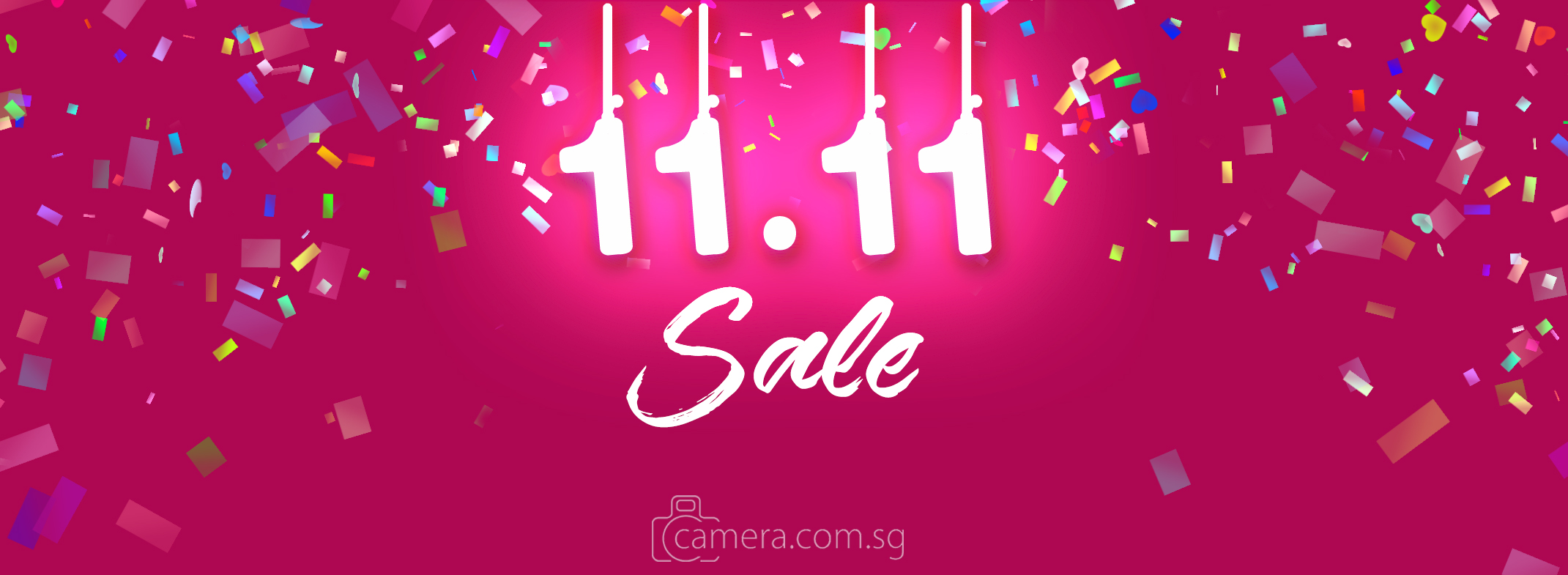 2019                   Asia Pacific Events
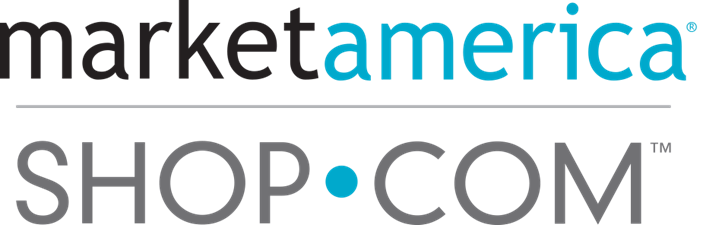